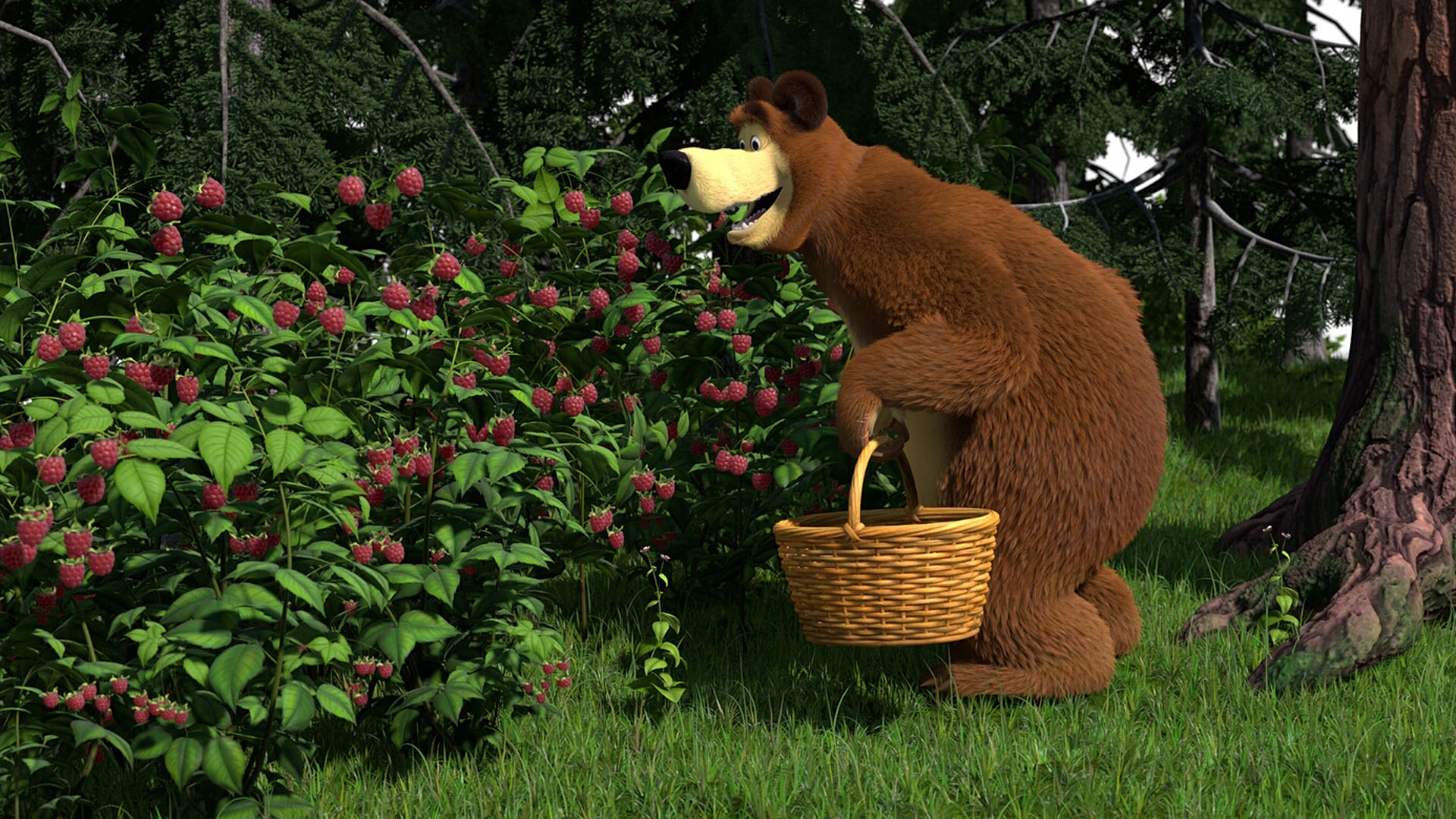 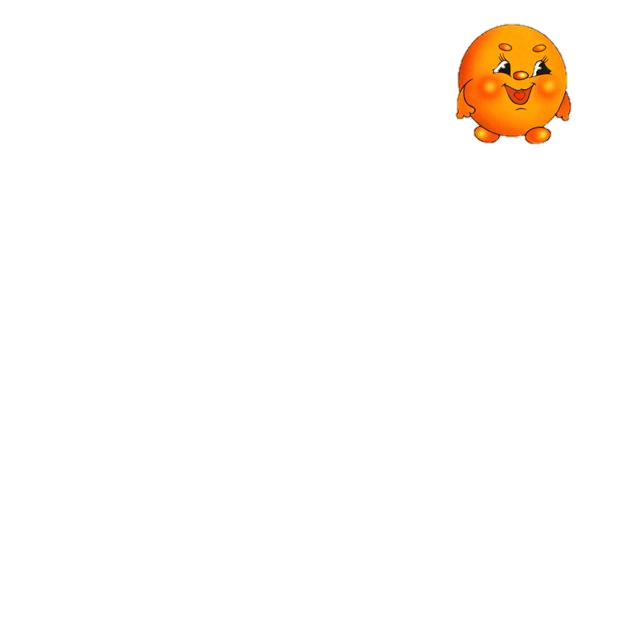 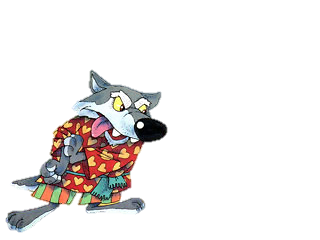 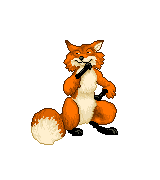 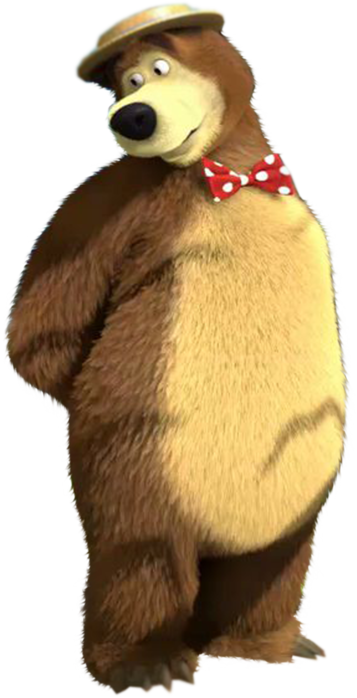 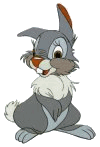 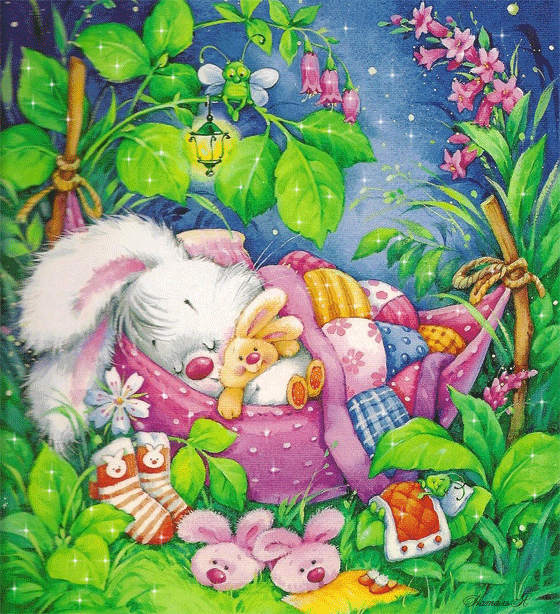 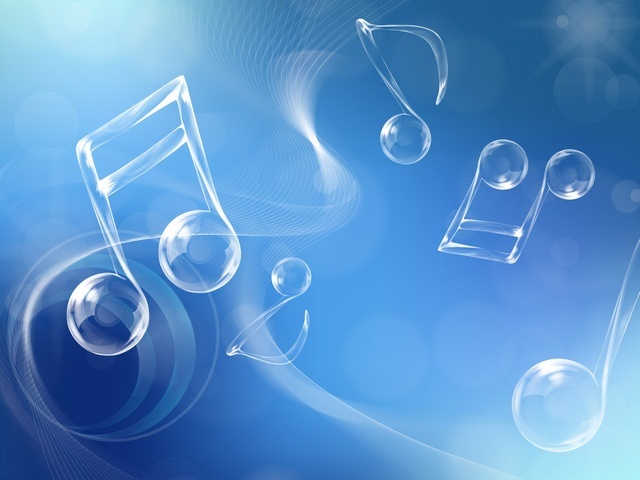 презентацию подготовила
музыкальный руководитель
СВЯТОЛУЦКАЯ  С. Г.
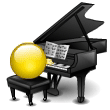